Eje: Estructura Atómica
Configuración Electrónica
501
Profesor José De Cruz
Números Cuánticos
Para describir la distribución de los electrones en el Hidrógeno y otros átomos, la mecánica cuántica precisa de tres Números Cuánticos. Estos números se derivan de la solución matemática de la ecuación de Schrödinger
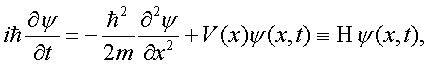 Profesor José De Cruz
Número Cuántico Principal (n)
El número cuántico principal (n) puede tomas valores enteros de 1, 2, 3, etc. Y define el valor de la energía de un orbital
Profesor José De Cruz
Distribución de los electrones en la corteza.
Según este modelo, los electrones se distribuyen en diferentes niveles, que llamaremos capas. Con un número máximo de electrones en cada nivel o capa.
Ejemplo:
Así , en un elemento como el potasio (K) en estado neutro: 
                             Kz = 19
Profesor José De Cruz
19K    19 protones; 19 electrones; 20 neutrones

1ªcapa : 2e-

2ªcapa : 8e-

3ªcapa : 9e-
Profesor José De Cruz
Número cuántico del momento angular (l)
El número cuántico del momento angular (l) expresa la forma de los orbitales. Los valores de l dependen del valor del número cuántico principal, para cierto valor de n, l  tiene  todos los valores enteros posibles desde cer0 hasta  (n-1), ejemplo:
n= 1, entonces l = 1-1 = 0, cuantos valores existen
   solo uno, el 0
n= 2, entonces l = 2-1 = 1, cuantos valores existen
 	dos, el 0 y el 1
Profesor José De Cruz
Entonces:
Profesor José De Cruz
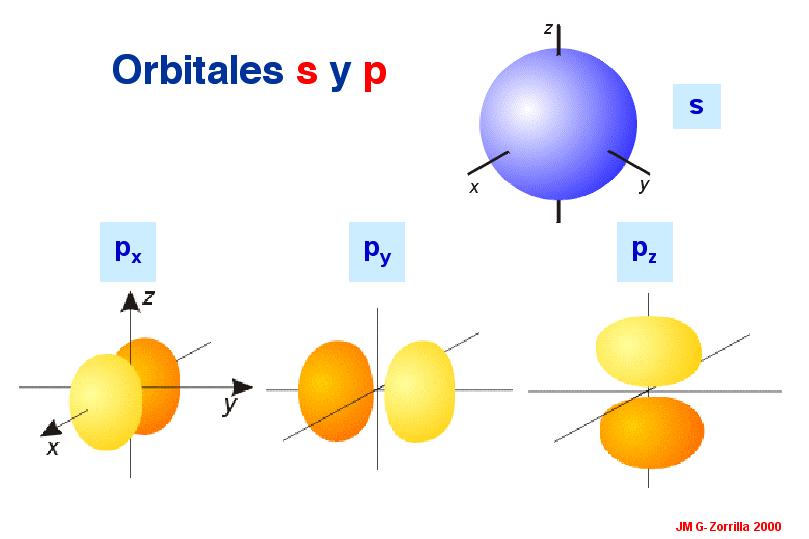 Profesor José De Cruz
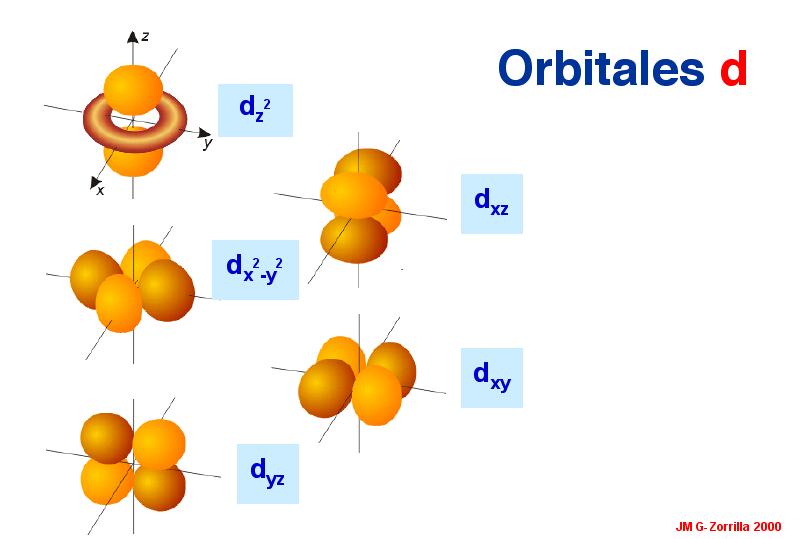 Profesor José De Cruz
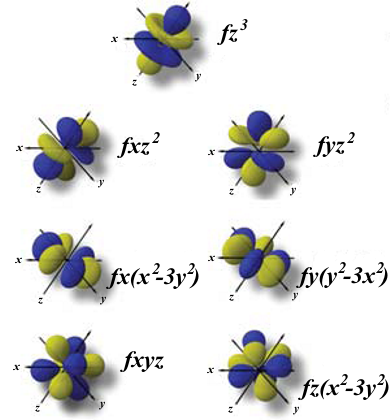 ORBITALES F
Profesor José De Cruz
Número cuántico magnético (ml)
El número cuántico magnético (ml) describe la orientación del orbital en el espacio, y depende del número cuántico del momento angular, para l existen (2l + 1) valores enteros de ml
Si l = 0, entonces ml = 0
Si l = 1, entonces ml = -1, 0, 1
Si l = 2, entonces ml = -2,-1, 0, 1, 2
Si l = 3, entonces ml = -3,-2,-1, 0, 1, 2, 3
Profesor José De Cruz
Número cuántico de espín del electrón
Los experimentos realizados con los espectros de emisión de los átomos de sodio e hidrógeno nos indicaban que las líneas del espectro de emisión se podría separa aplicando un campo magnético externo, sin mayores detalles del tratamiento matemático diremos que la solución tiene solo dos valores posibles
	+ ½  y - ½ 
De esta manera la disposición de los electrones será
Profesor José De Cruz
Profesor José De Cruz
Profesor José De Cruz
Subniveles u orbitales
nivel
s
p
d
f
Max.e-
1
2
2
2
2
6
8
3
2
6
10
18
4
2
6
10
14
32
5
2
6
10
14
32
6
2
6
10
18
7
2
6
El orden de ocupación de los subniveles del átomo por los electrones es de menos a más energía:
DIAGRAMA DE LLENADO DE LOS NIVELES ENERGÉTICOS
Profesor José De Cruz
Nº de electrones en el nivel 2
Nº de electrones en el nivel 1
Al escribir la configuración electrónica de un elemento se pone primero el número de nivel y después el subnivel con el número de electrones que lo ocupan.
Por ejemplo: el Oxígeno (O)...........Z=8
1 s2 2 s2 p4      (2-6)
Profesor José De Cruz
Regla de Hund
Los  electrones van ocupando un subnivel, de forma tal que cada electrón que entra se ubica en orbitales diferentes quedando lo mas desapareadamente posible, es decir deberán existir el mayor numero de orbitales desapareados.
Profesor José De Cruz
Subniveles u orbitales
nivel
s
p
d
f
Máx.e-
1
2
2
2
2
6
8
3
1
18
4
32
5
32
6
18
7
Ejemplo : Sodio (Na)
Z=11.........................11 electrones
1 s2 2 s2 2 p6 3 s1
1º nivel: 2 electrones;  
2º nivel: 8 electrones; 
3º nivel: 1 electrón;
En la tabla periódica podemos leer: 2 - 8 - 1
Profesor José De Cruz
Subniveles u orbitales
nivel
s
p
d
f
Máx.e-
1
2
2
2
2
6
8
3
2
18
4
32
5
32
6
18
7
Ejemplo: Cloro (Cl)
Z= 17 .......................17 electrones
5
1 s2 2 s2 2 p6 3 s2  3 p5
1º nivel: 2 electrones
2º nivel: 8 electrones
3º nivel: 7 electrones
En la tabla periódica podemos leer: 2 - 8 - 7
Profesor José De Cruz
Subniveles u orbitales
nivel
s
p
d
f
Máx.e-
1
2
2
2
2
6
8
3
2
18
4
32
5
32
6
18
7
Ejemplo:Hierro (Fe)
Z= 26 
26 electrones
6
6
2
1 s2 2 s2 2 p6 3 s2  3 p6 4 s2 3 d6      ordenada: 1s2   2s2p6   3s2p6d6   4 s2 
1º nivel: 2 electrones
2º nivel: 8 electrones
3º nivel: 14 electrones
4º nivel: 2 electrones
En la tabla periódica podemos leer: 2 - 8 – 14 - 2
Profesor José De Cruz
Subniveles u orbitales
nivel
s
p
d
f
Máx.e-
1
2
2
2
2
6
8
3
2
18
4
32
5
32
6
18
7
Ejemplo:Yodo (I)
Z= 53 
53 electrones
10
6
2
6
10
2
5
1 s2 2 s2 2 p6 3 s2  3 p6 4 s2 3 d10 4 p6 5 s2 4 d10 5 p5
1º nivel: 2 electrones                         2º nivel: 8 electrones
3º nivel: 18 electrones                       4º nivel: 18 electrones
5º nivel: 7 electrones
En la tabla periódica podemos leer: 2 - 8 – 18 – 18 - 7
Profesor José De Cruz